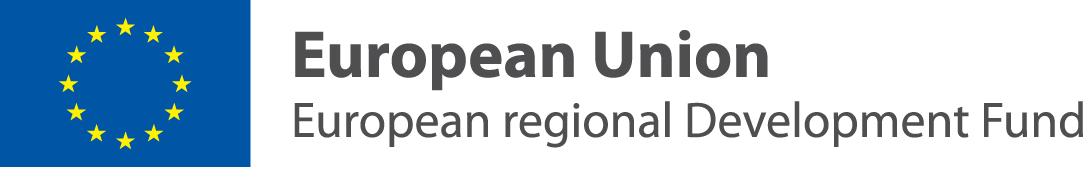 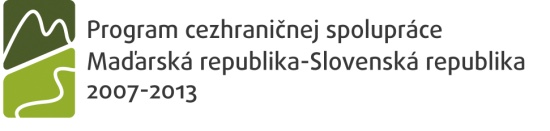 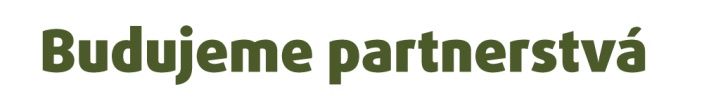 Vitaj!

			     Üdvözöllek!
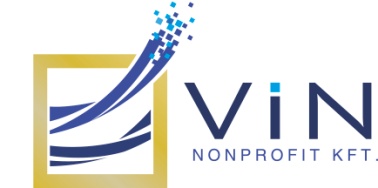 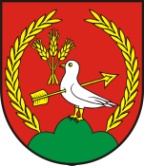 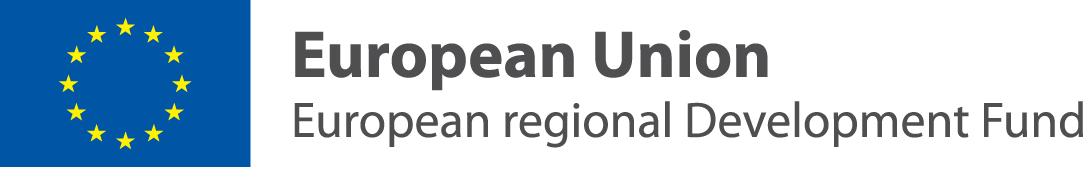 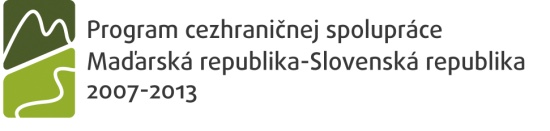 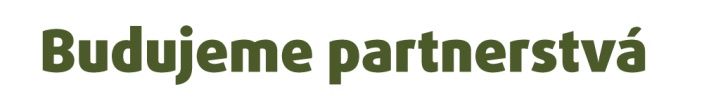 Právne múdrosti – Jogi okosságok
obmedzenia pri usadení sa  
a letelepedés korlátozása

členské štáty Európskej únie  
EU-tagállamok
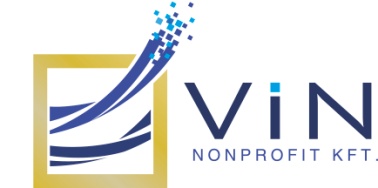 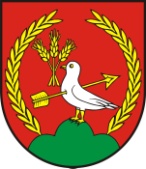 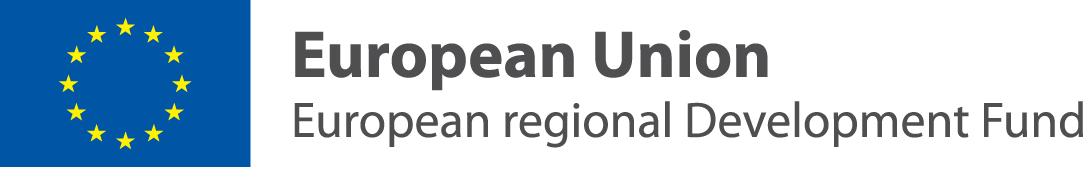 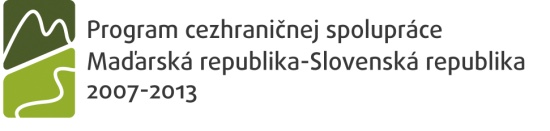 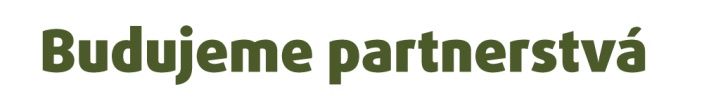 Právne múdrosti – Jogi okosságok
verejný poriadok  
közrend

verejná bezpečnosť 
közbiztonság
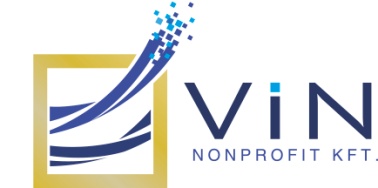 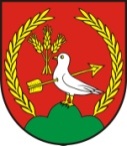 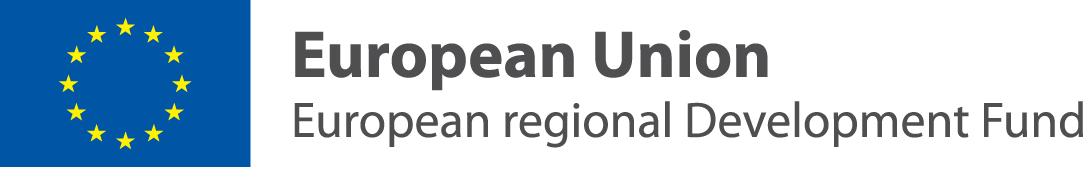 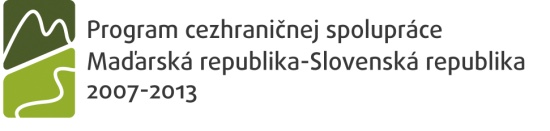 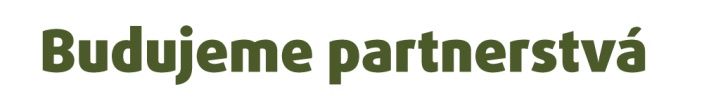 Právne múdrosti – Jogi okosságok
verejné zdravotníctvo  
közegészségügy

vylúčenie z poskytovania služieb, ktoré súvisia s verejnou mocou  
közhatalommal kapcsolatos szolgáltatások gyakorlásából való kizárás
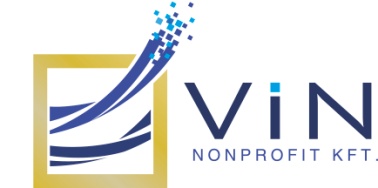 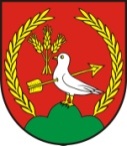 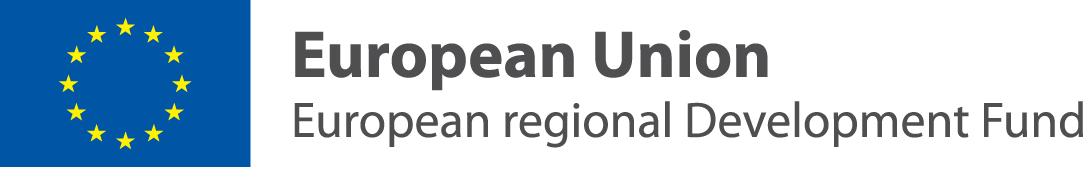 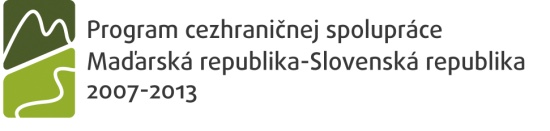 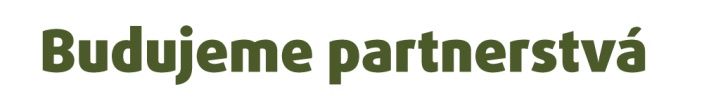 Ekonomické múdrosti – Közgazdasági okosságok
dane z príjmov fyzických osôb  
személyi jövedelemadó (SZJA)

daň z príjmov právnických osôb 
jogi személy jövedelemadója(társasági adó)
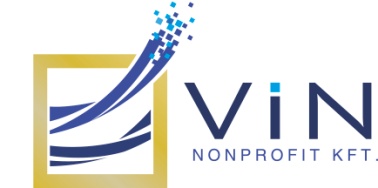 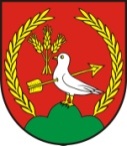 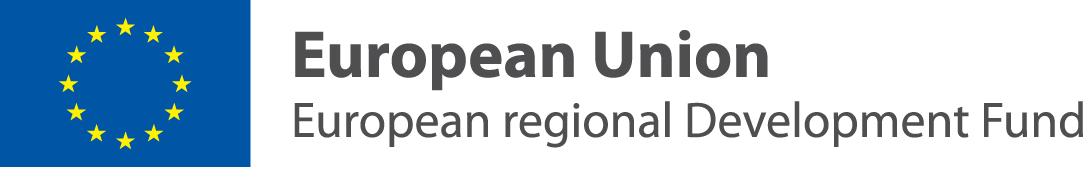 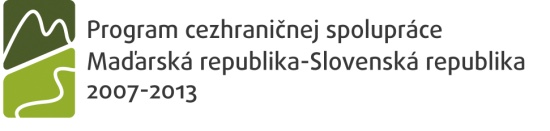 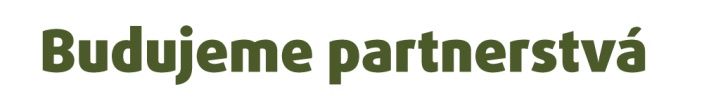 Ekonomické múdrosti – Közgazdasági okosságok
zjednozjednodušená podnikateľská daň
egyszerűsített vállalkozói adó (EVA)

daň z pridanej hodnoty (DPH)  
általános forgalmi adó (ÁFA)
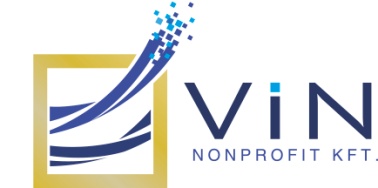 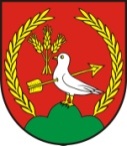 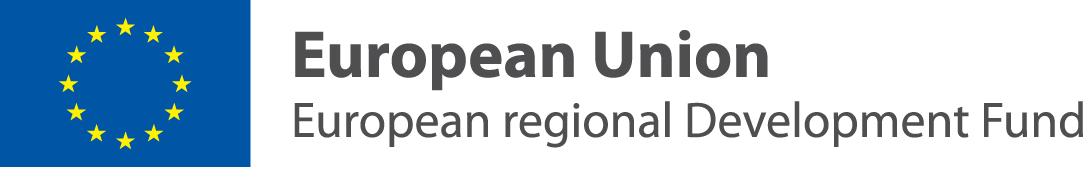 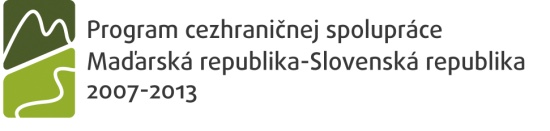 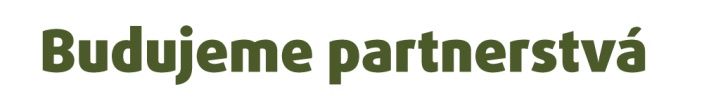 Ekonomické múdrosti – Közgazdasági okosságok
naturálne dávky, benefity  
béren kívüli juttatások

stravovanie na pracovisku 
munkahelyi étkezés
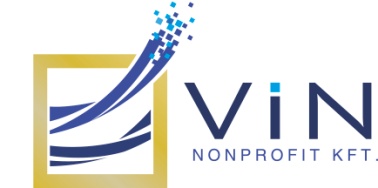 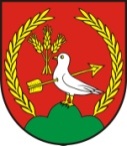 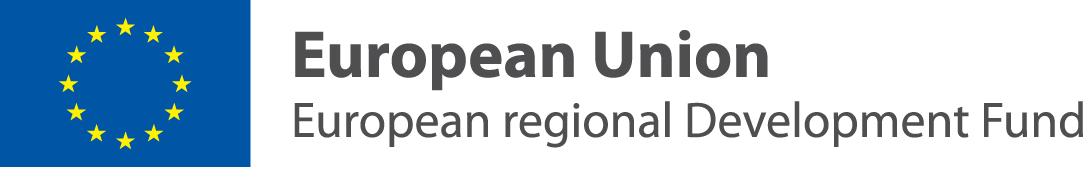 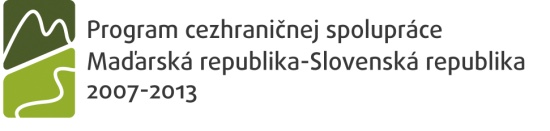 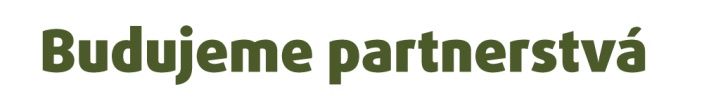 Ekonomické múdrosti – Közgazdasági okosságok
poukážka Erzsébet  
Erzsébet utalvány

karta SZÉP  
SZÉP kártya
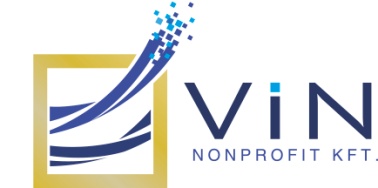 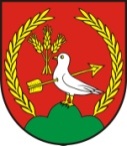 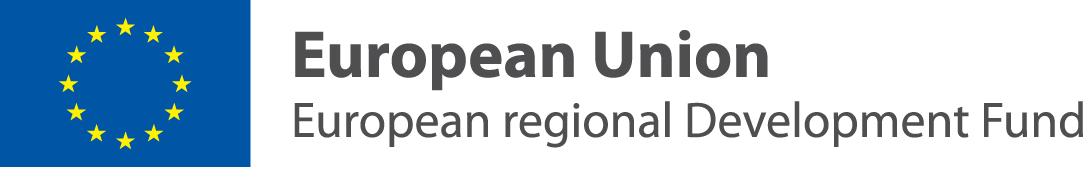 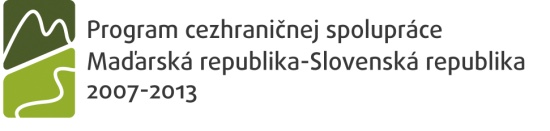 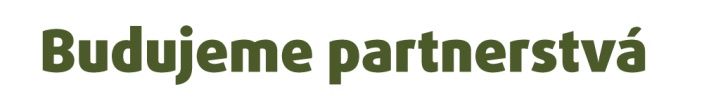 Ekonomické múdrosti – Közgazdasági okosságok
rekreácia zabezpečená zamestnávateľom
munkahelyi üdülés

podpora rodičom na začiatku školského roka
iskolakezdési támogatás
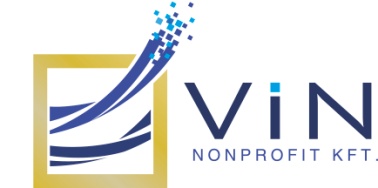 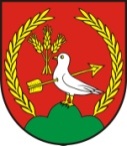 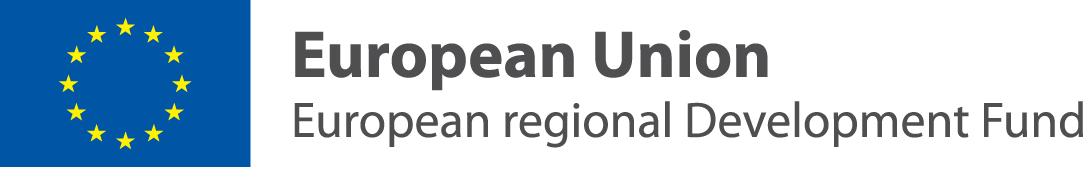 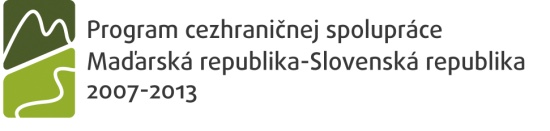 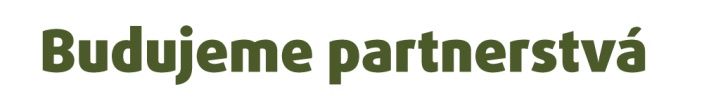 Ekonomické múdrosti – Közgazdasági okosságok
predplatný cestovný lístok na MHD  
helyi utazási bérlet

sústavná príprava na povolanie štúdiom 
iskolarendszerű képzés
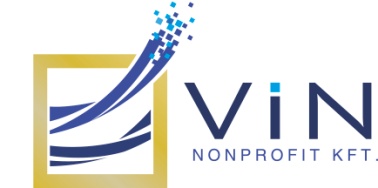 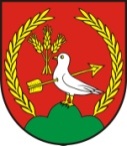 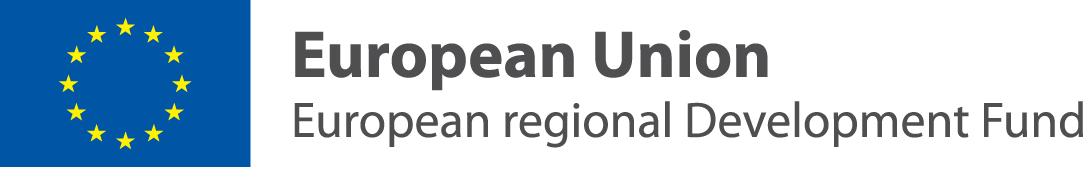 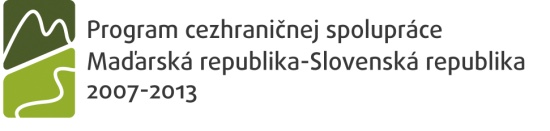 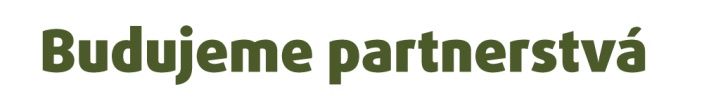 Ekonomické múdrosti – Közgazdasági okosságok
reprezentácia, firemný darček
reprezentáció, üzleti ajándék

individuálne nadlimitné dávky mimo mzdy
egyedi, vagy éves kereten felüli béren kívüli juttatás
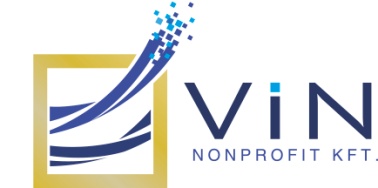 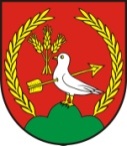 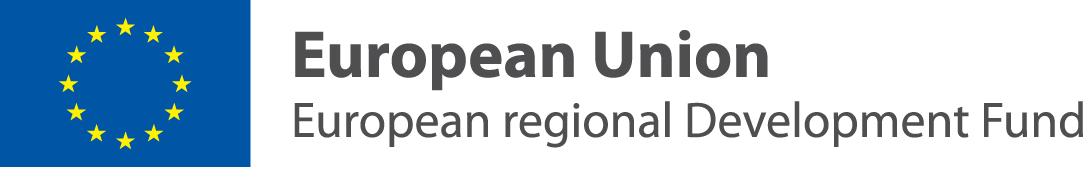 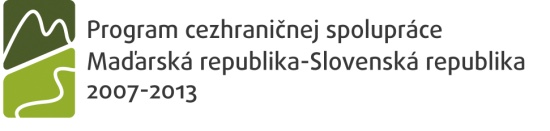 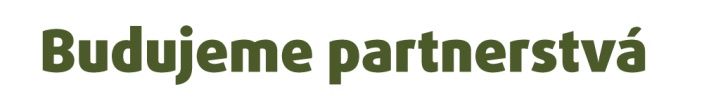 Ekonomické múdrosti – Közgazdasági okosságok
zdaňovaná časť príspevku na firemný telefón
cégtelefon adóköteles része

výrobok alebo služba poskytovaná bezodplatne alebo so zľavou 
ingyenesen, kedvezményesen juttatott termék, szolgáltatás
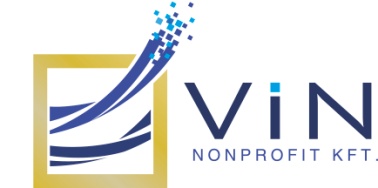 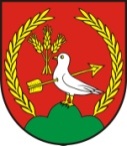 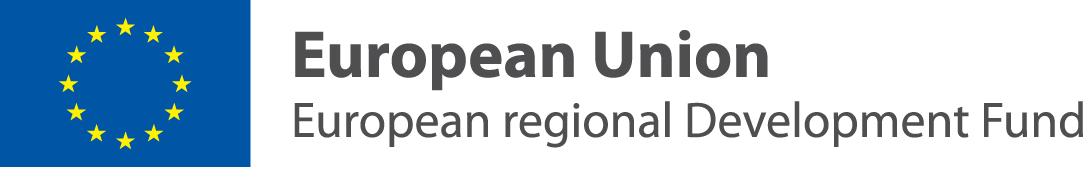 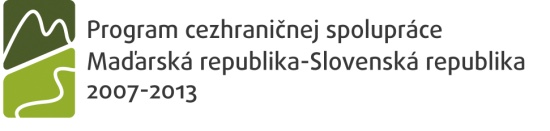 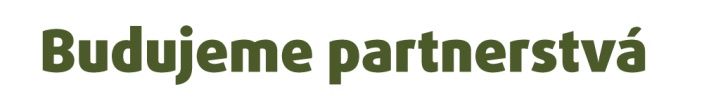 Ekonomické múdrosti – Közgazdasági okosságok
občiansky preukaz (identifikačná karta)
személyazonosító igazolvány

cestovný pas  
útlevél
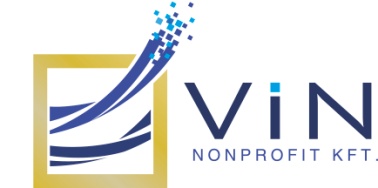 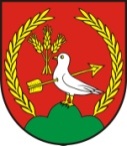 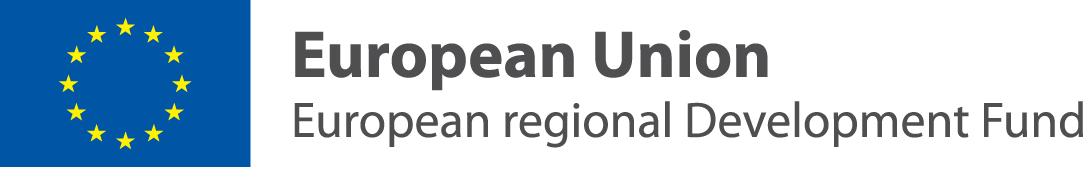 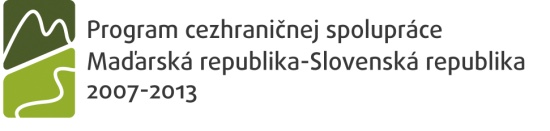 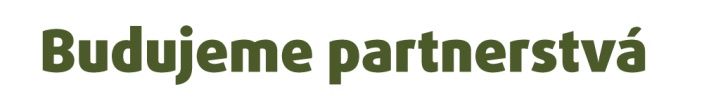 Ekonomické múdrosti – Közgazdasági okosságok
rodný list  
születési anyakönyvi kivonat

doklad o kvalifikácii  
szakképesítést igazoló okirat
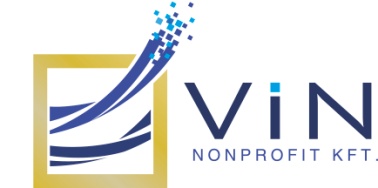 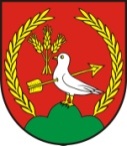 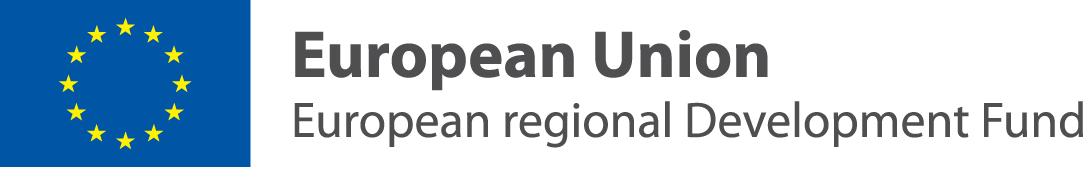 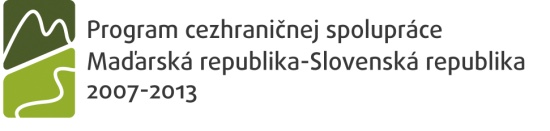 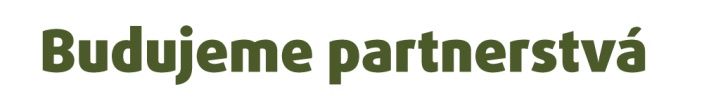 Prelož! – Fordítsd le!
vo verejnom zdravotníctve
……………………………………….. 
 
zjednozjednodušenú podnikateľskú daň
……………………………………………………………..
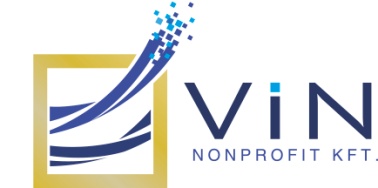 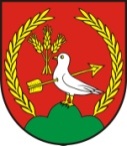 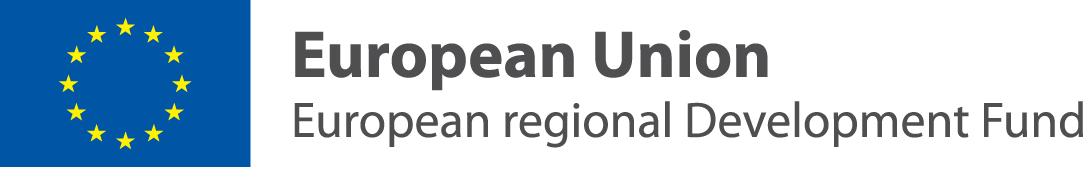 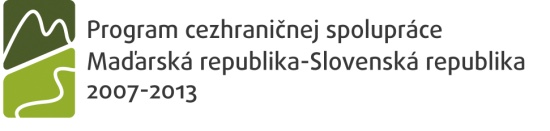 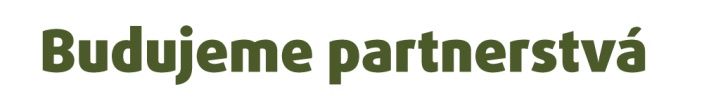 Prelož! – Fordítsd le!
Máte nárok na naturálne dávky, benefity.
……………………………………………………………. .

Dostanete predplatný cestovný lístok na MHD.  
……………………………………………………………………… .
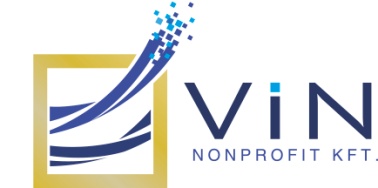 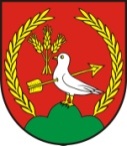 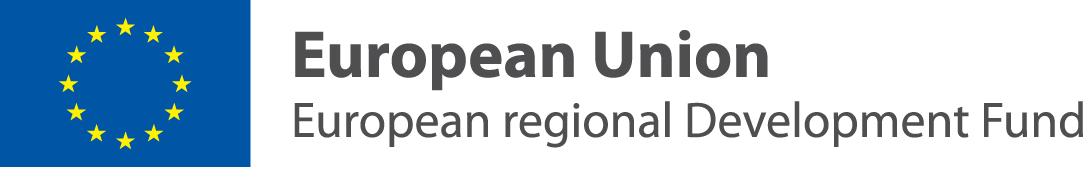 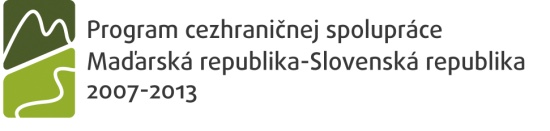 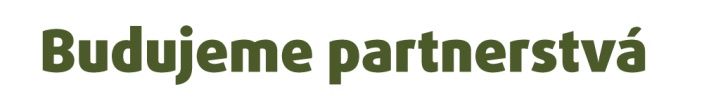 Prelož! – Fordítsd le!
Predložte doklad o kvalifikácii!
…………………………………………….!

Nech sa páči, môj občiansky preukaz (identifikačná karta).
........................................................... .
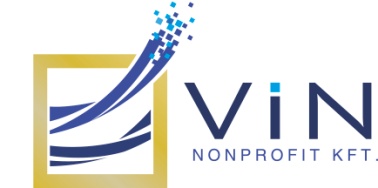 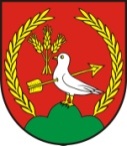 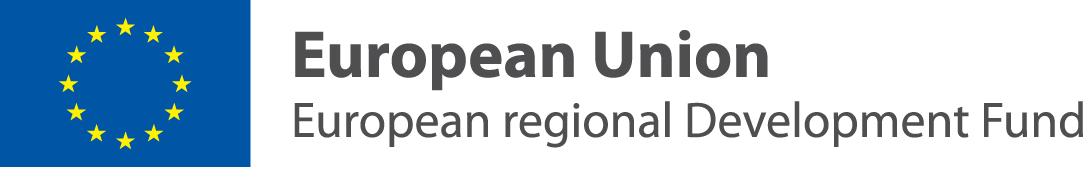 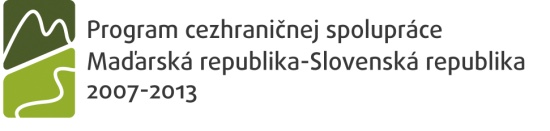 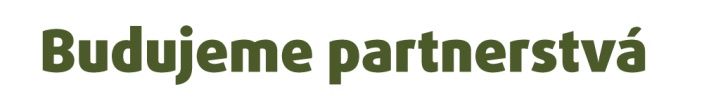 Odpovedz! – Válaszolj!
Ktoré sú členské štáty Európskej únie? 
Melyek az EU-tagállamok?

………………………………………………………………. .
………………………………………………………………. .
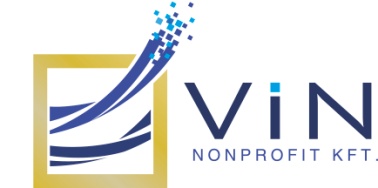 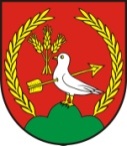 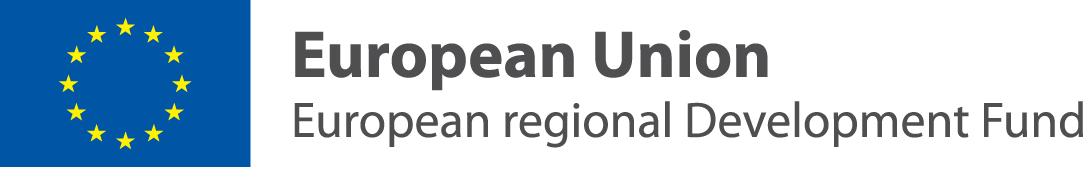 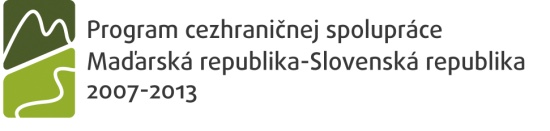 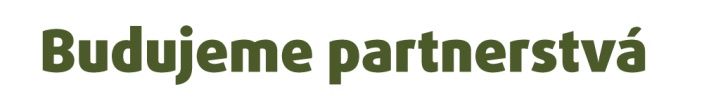 Odpovedz! – Válaszolj!
Akú má výšku dane z pridanej hodnoty (DPH)  
Milyen magas az általános forgalmi adója (ÁFA)?

…………………………………………………………………. .
…………………………………………………………………. .
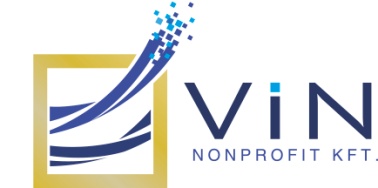 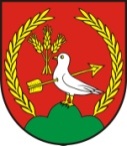 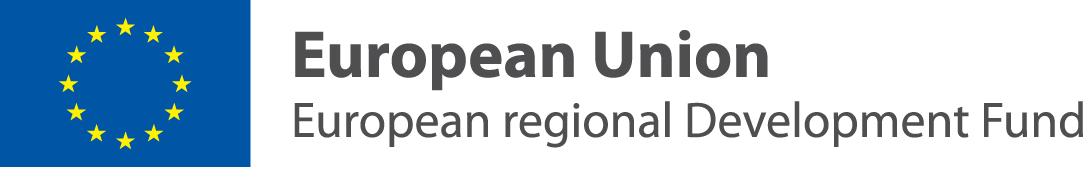 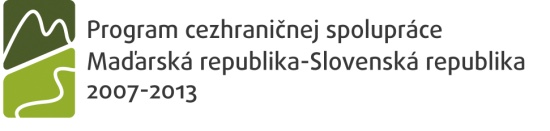 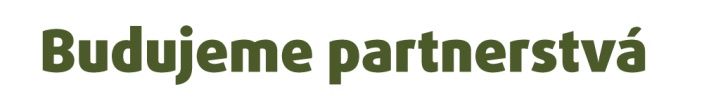 Utvor vety! – Alkoss mondatokat!
cestovný pas
útlevél
……………………………………………………………… .
……………………………………………………………… .

rodný list
születési anyakönyvi kivonat
…………………………………………………………….. .
…………………………………………………………….. .
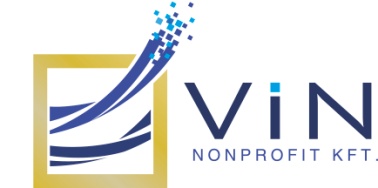 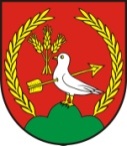 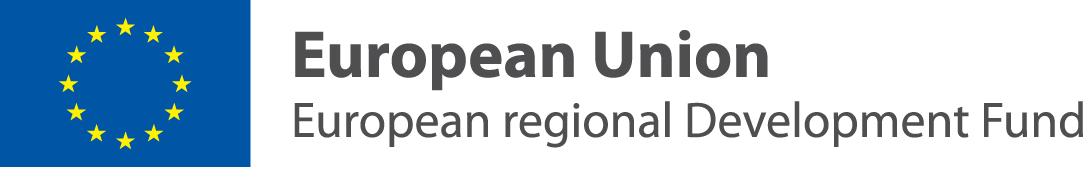 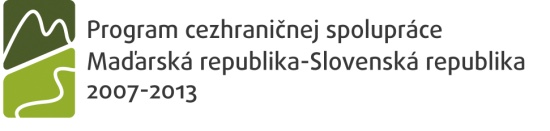 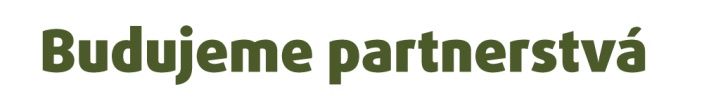 Utvor vety! – Alkoss mondatokat!
poukážka Erzsébet  
Erzsébet utalvány
……………………………………………………………… .
……………………………………………………………… .

verejná bezpečnosť 
közbiztonság
………………………………………………………………. .
………………………………………………………………. .
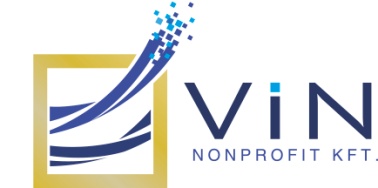 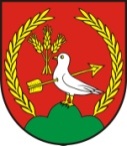 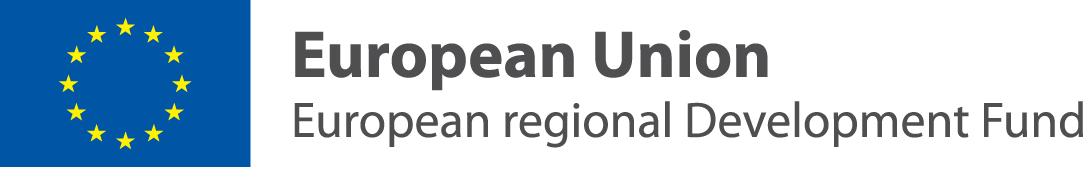 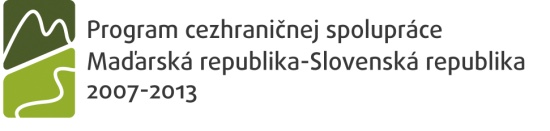 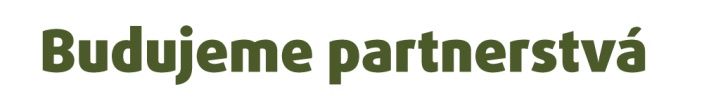 Konverzácia

			Beszélgetés
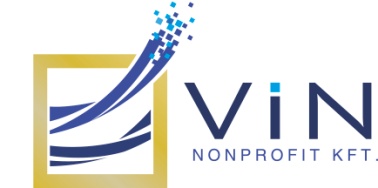 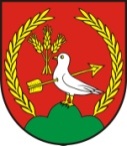 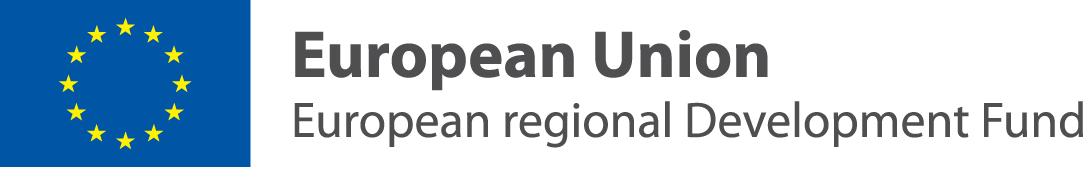 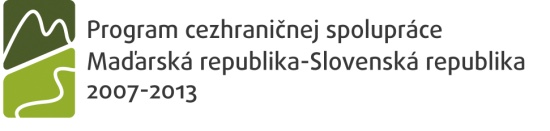 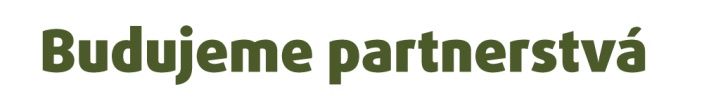 Ďakujem za pozornosť!

		Köszönöm a figyelmet!


							zdroj – forrás: internet
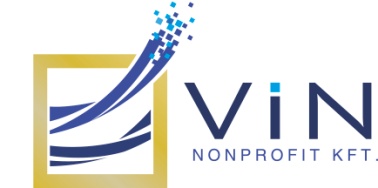 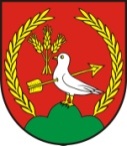